Welcome to Porecamp
Schedule
Monday: Introductions
Tuesday:
Library preparation
Wednesday:
Running the MinION
Thursday:
Bioinformatics
A
B
C
Friday: Summing Up
Seminars
Always held in the CCB


Breakfast seminar (9am)

Lunch seminar (1pm)

Reporting and analysis time (5pm)
Evenings
Tonight: check into hotel then go to

Mughal-E-Azam: £20 for 3 course meal
Alcoholic drinks not provided

Tues, Weds: dinner on your own

Thurs: group dinner
Friday
Time to revisit things you want more help with

Time for group projects and writing-up
An experiment
Document the week thoroughly
Submit methods, results to F1000 nanopore channel
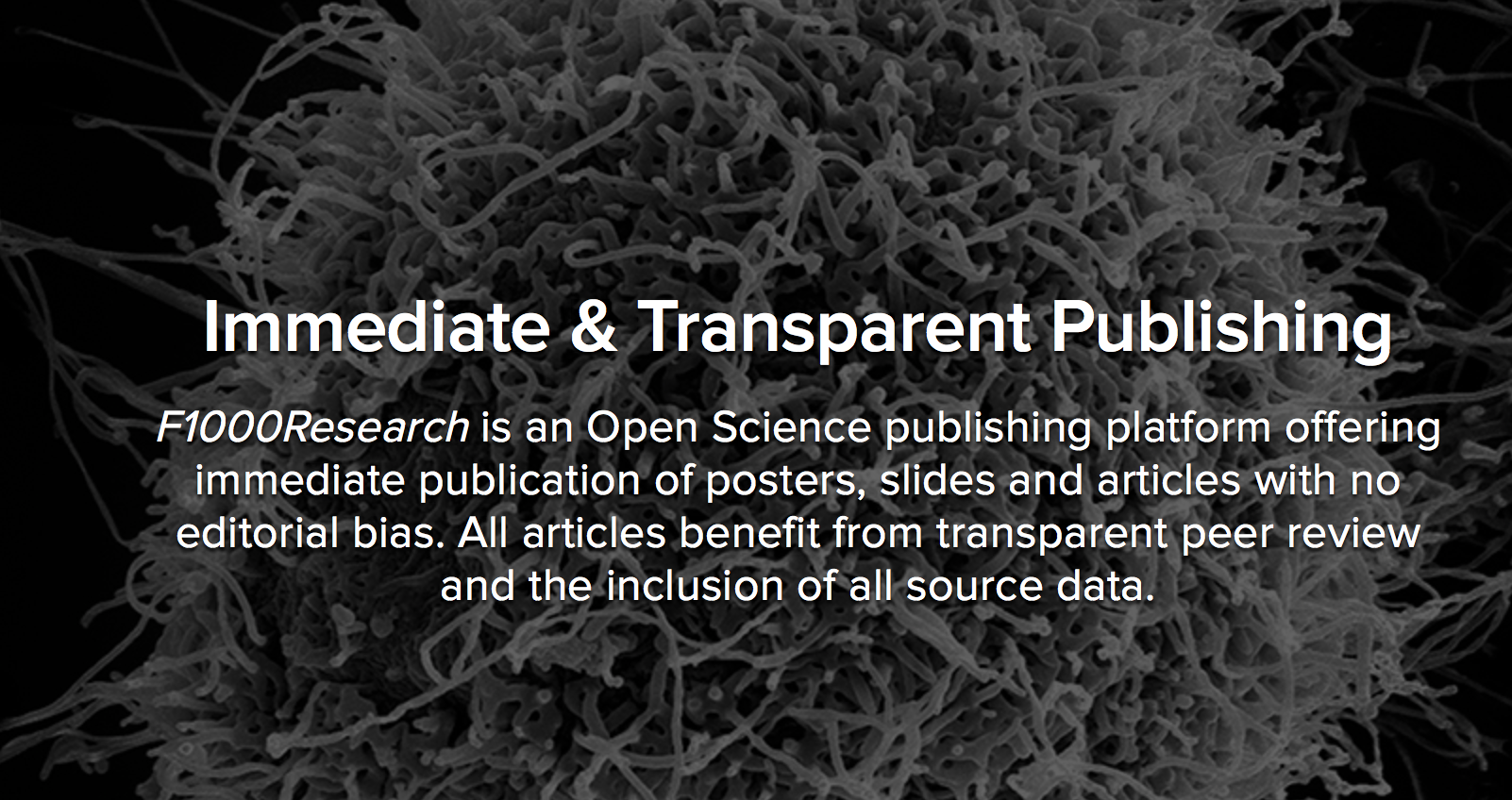 Introduction to MinION